Лекция 4. 

Распределения непрерывных случайных величин, используемых в статистике: хи-квадрат, Стьюдента, Фишера-Снедекора, Релея, Вейбулла, Парето.
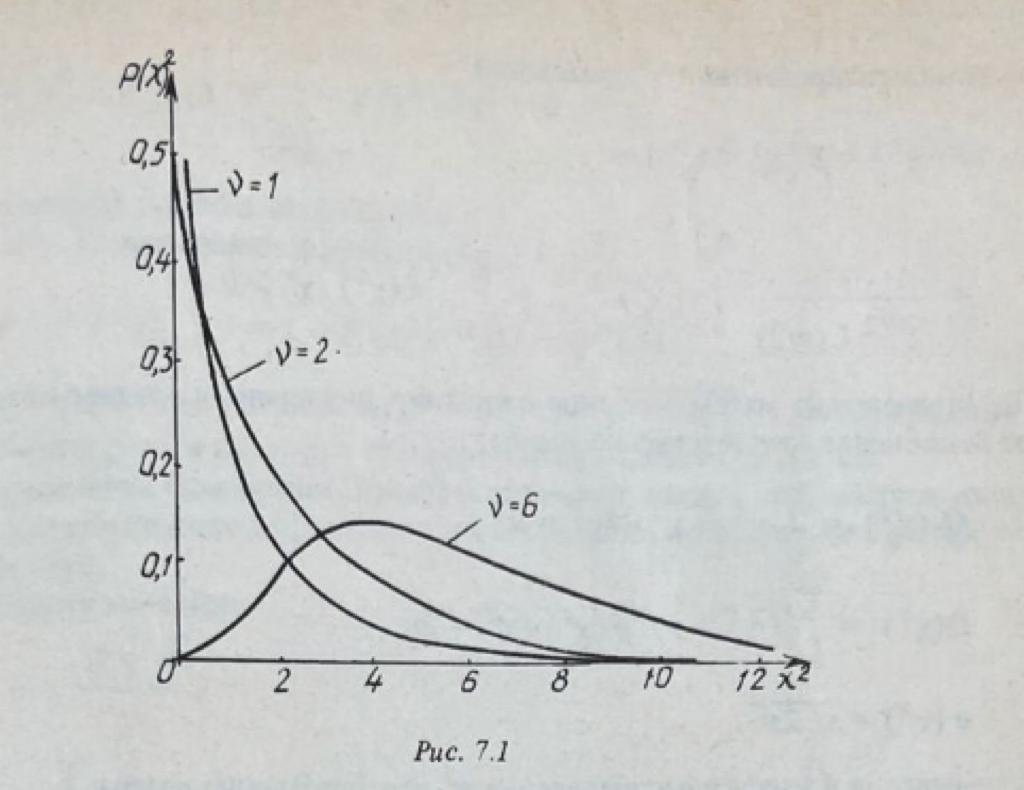 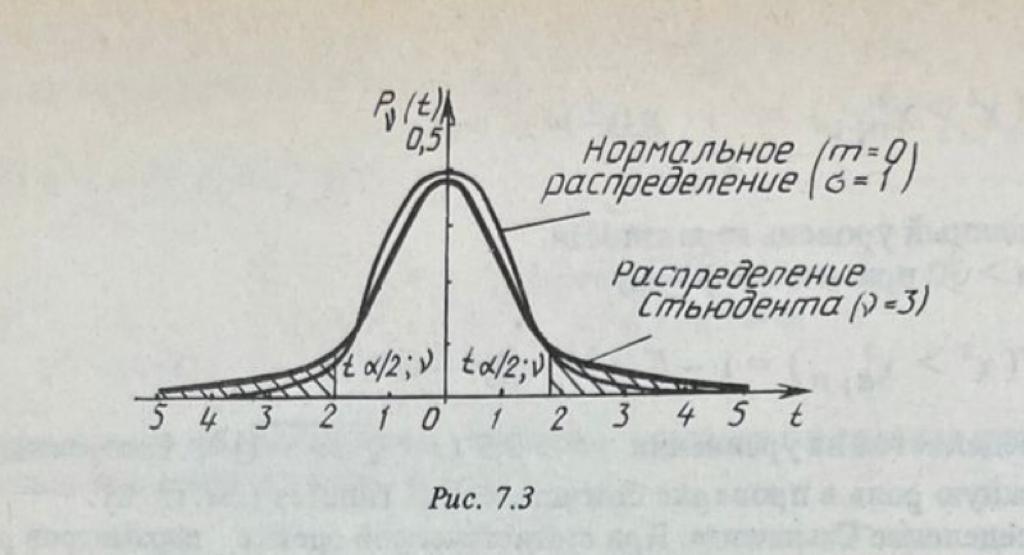 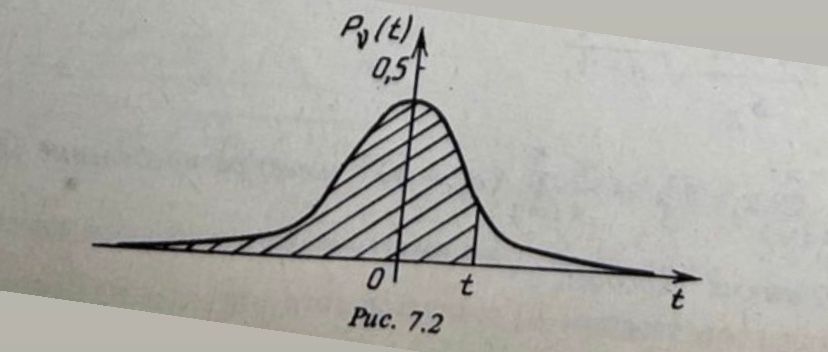 Благодарю за внимание!